Суммарный спектр электронов и позитронов по калориметру выше 300 ГэВ в спутниковом эксперименте ПАМЕЛА
Карелин А.В.
08.11.12
The wide aperture
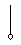 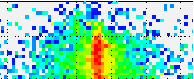 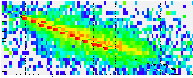 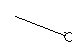 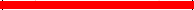 Отбор событий
Цель первого шага: режекция событий у которых в калориметре нет выделенного направления
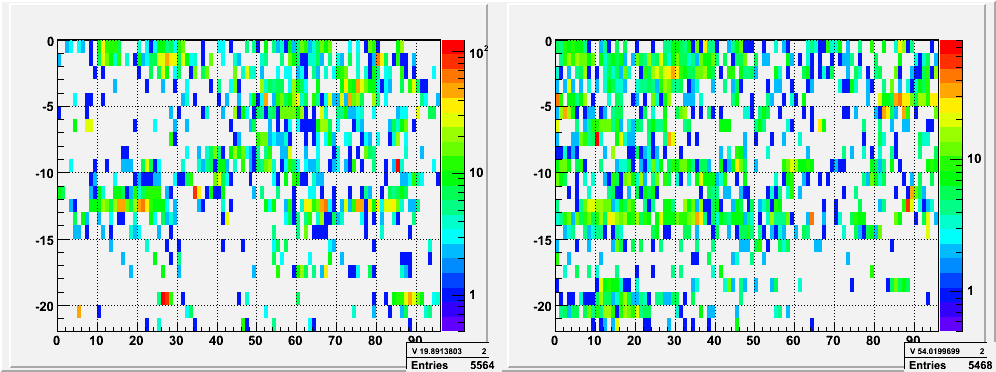 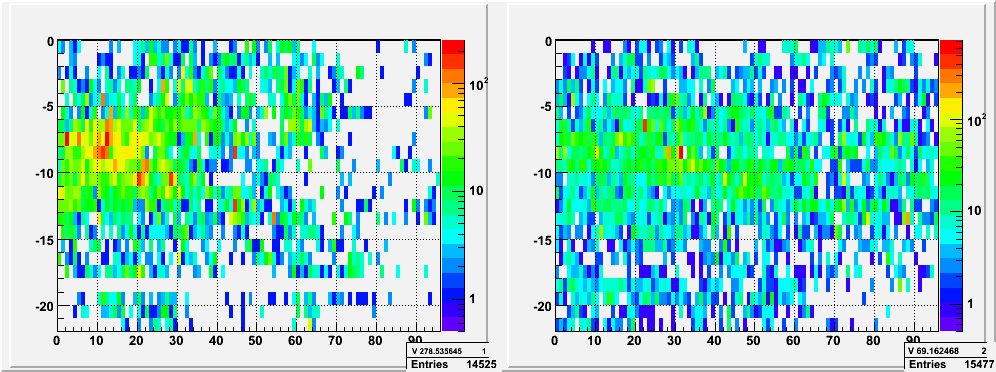 Отбор событий со стволом каскада
Распределение энерговыделений  в плоскости калориметра в случае события без выраженного направления оси
Распределение энерговыделений  в плоскости калориметра в случае события с выраженным направлением оси
Поперечный RMS
RMS отражает среднеквадратичные отклонения энерговыделений на некоторых расстояниях от оси ливня от значения энерговыделения на самой оси ливня, тем самым характеризуя пространственную поперечную плотность каскада вторичных частиц в калориметре. 
								





где l – номер плоскости в калориметре, i – номер чувствительного детектора в плоскости (в калориметре ПАМЕЛА стрип), E – величина энерговыделения, Xс – координата оси ливня, X – координата стрипа.
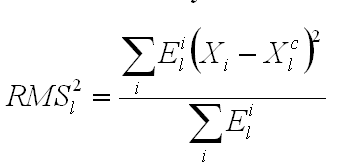 Поперечный RMS
Для каждого набора (из трех) в отдельности было произведено «усреднение» значений RMS по плоскостям согласно выражению:
    		



				

где l – номер плоскости в наборе, – среднее значение RMS в данном наборе плоскостей, n – количество плоскостей в данном наборе плоскостей, k – порядковый номер набора.
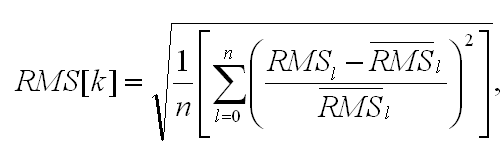 Поперечный RMS
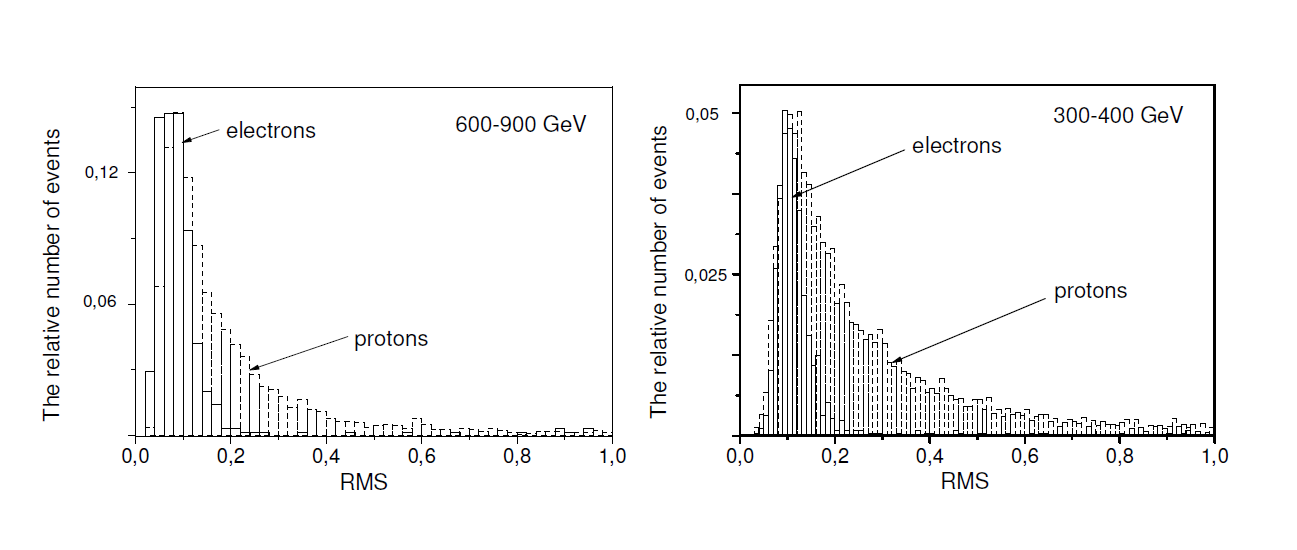 Продольный RMS
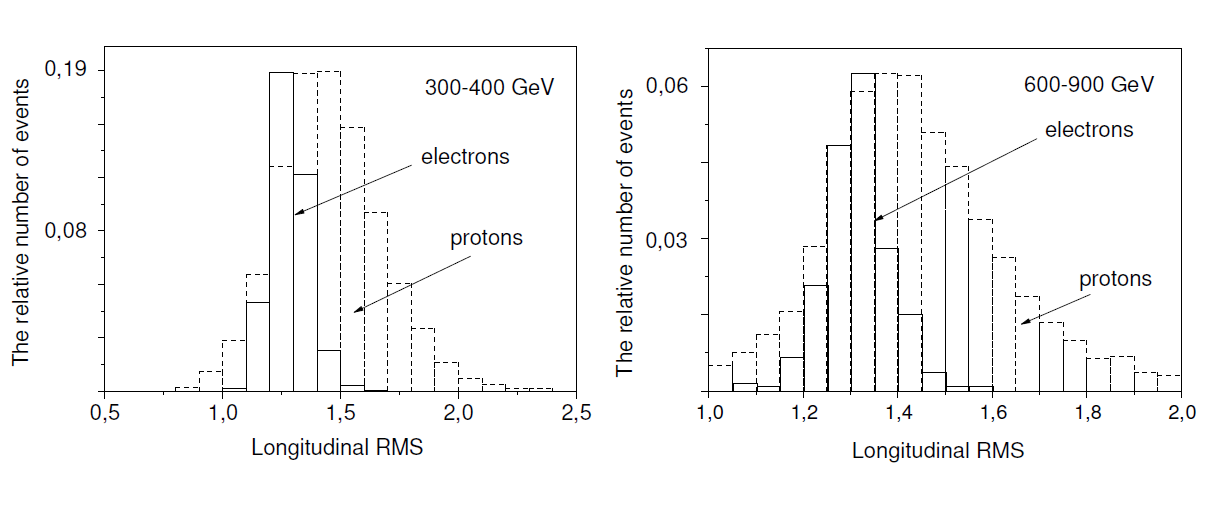 Энерговыделение  вдоль оси ливня
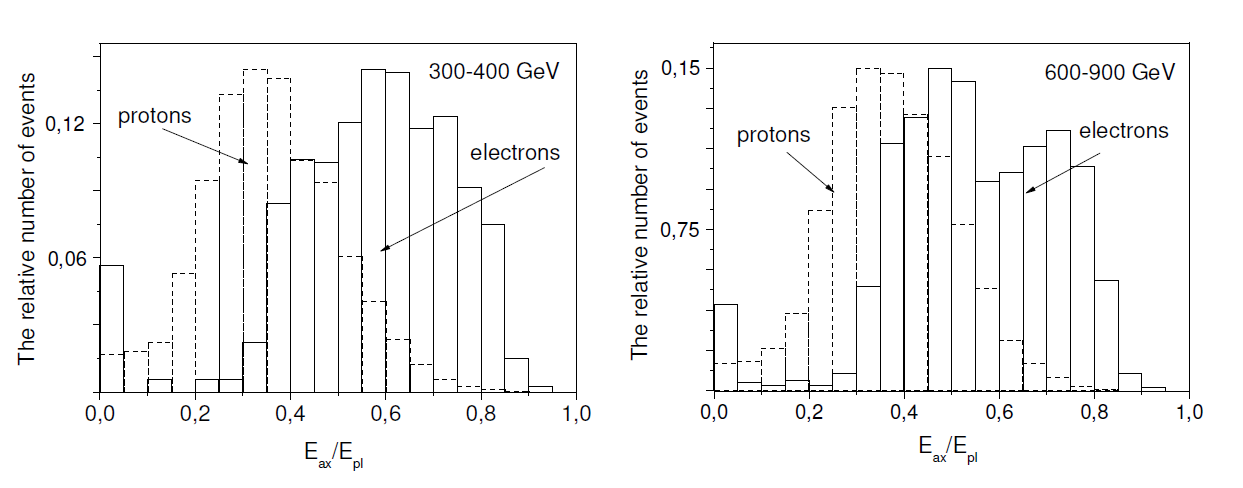 Взаимодействие в магнитной системе
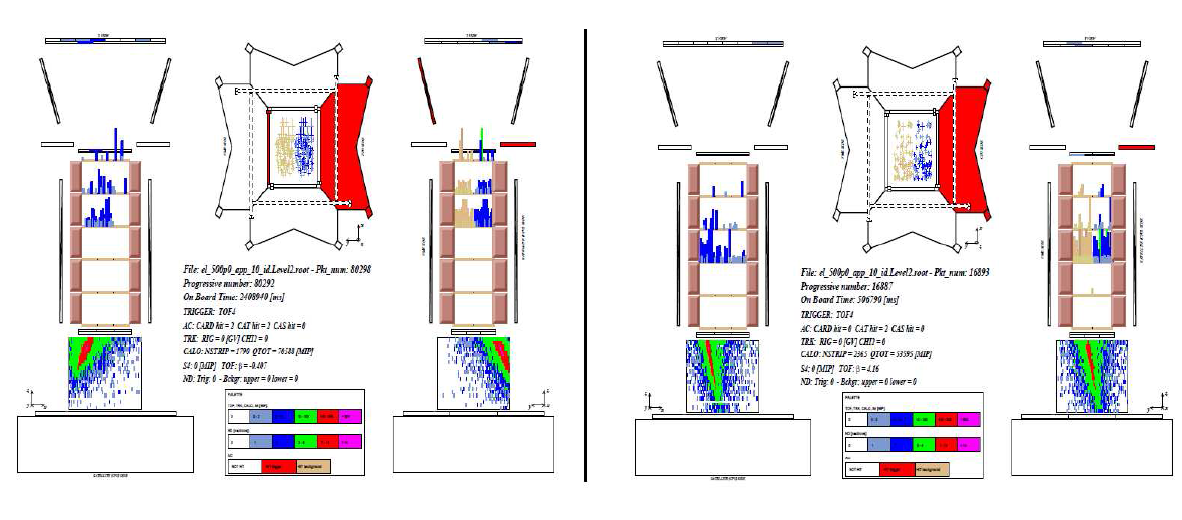 Пример отобранного события 1
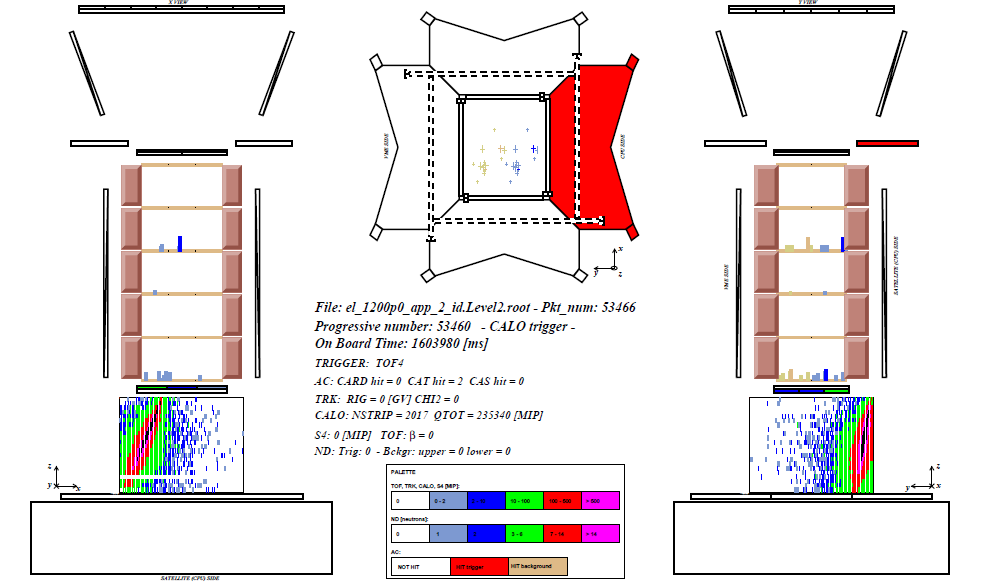 Пример отобранного события 2
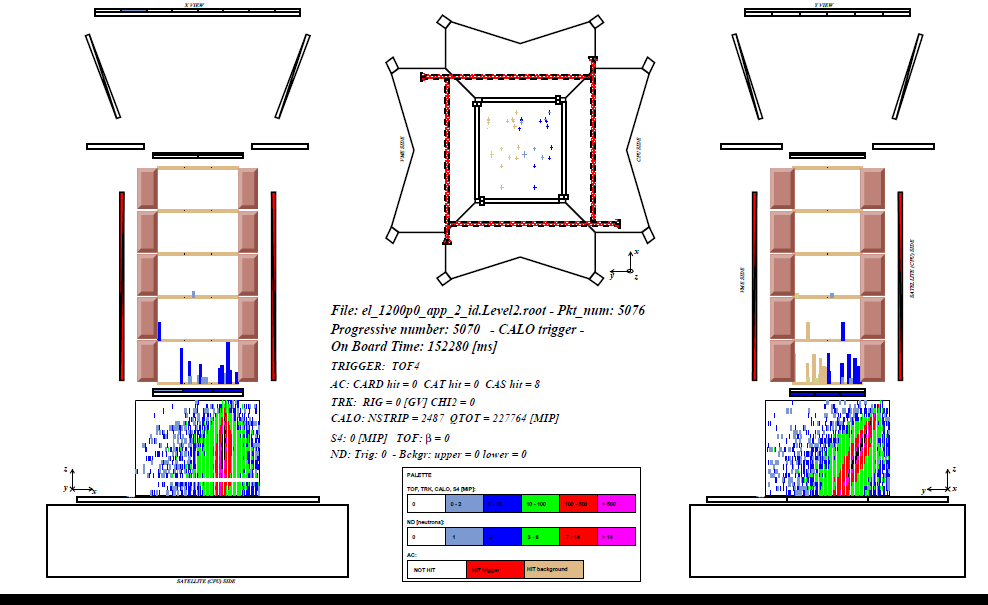 Пример отобранного события 3
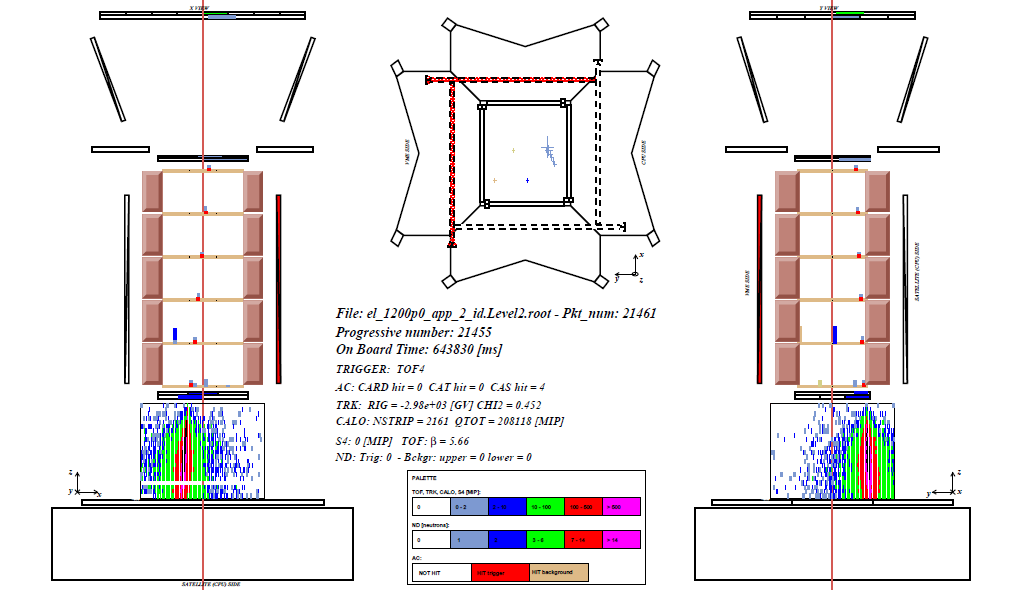 Темп счета
Эффективность отбора электронов
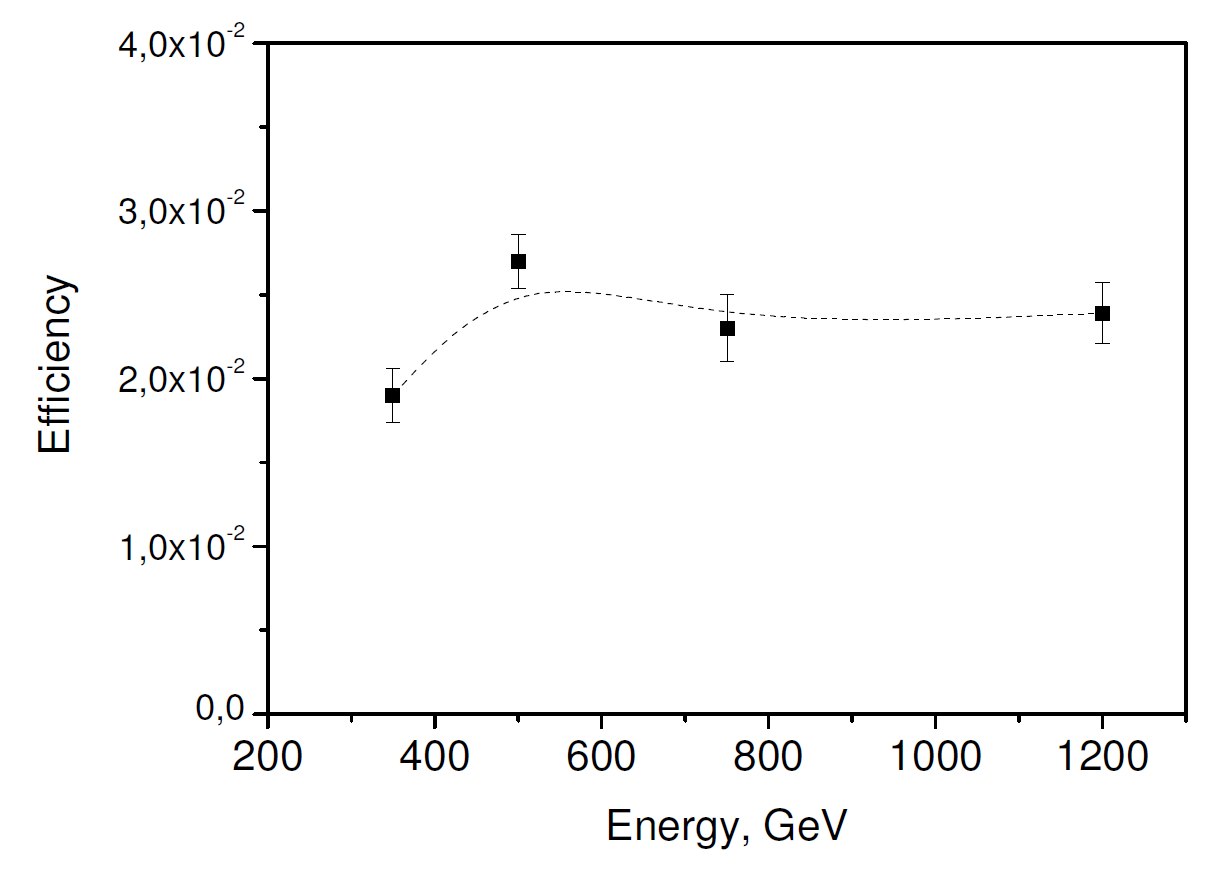 Имитация электронов протонами
Распределения по числу нейтронов
Учет фона протонов
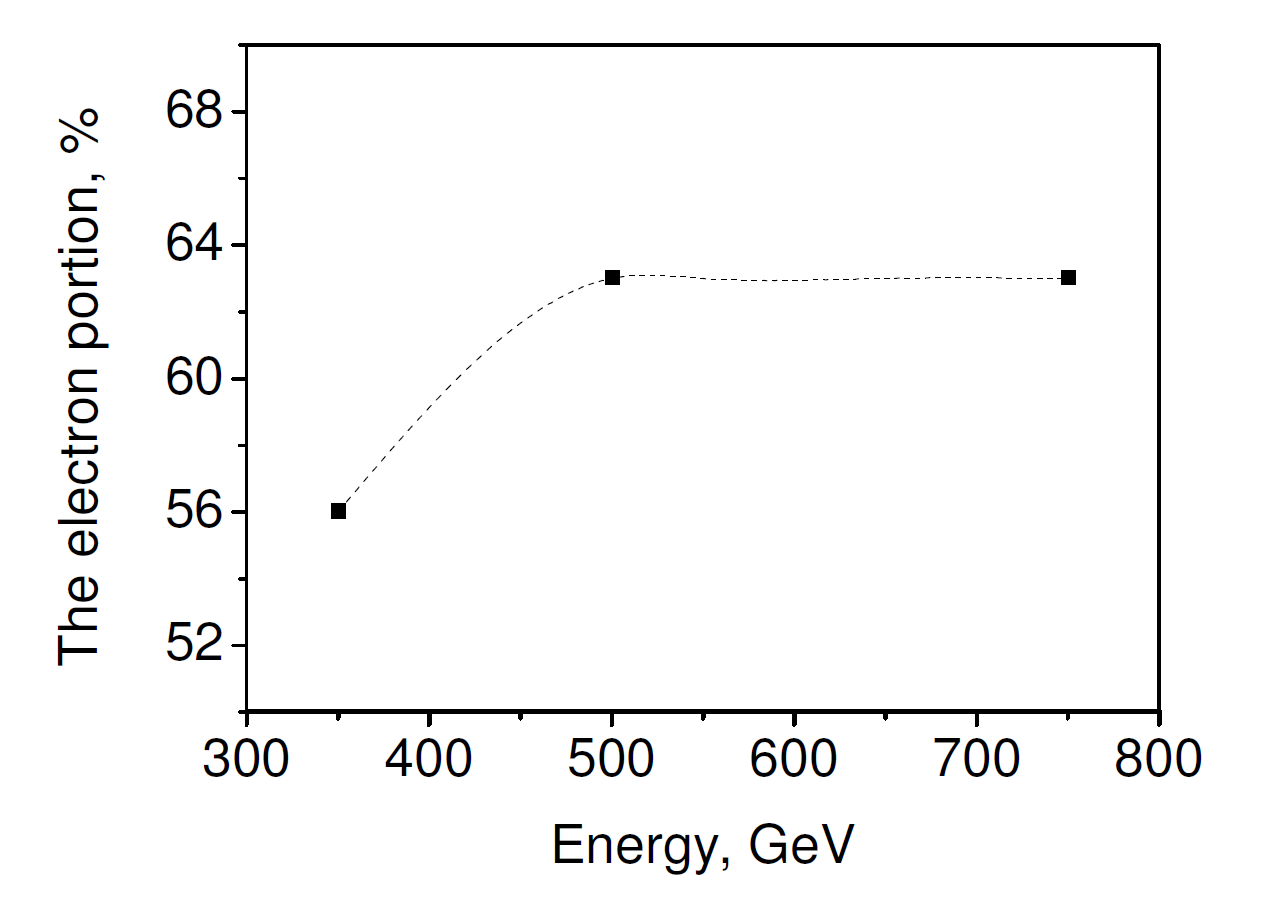 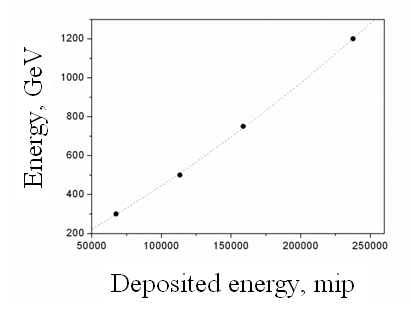 The Geant3 curve that was used to associate primary electron energy and deposited energy
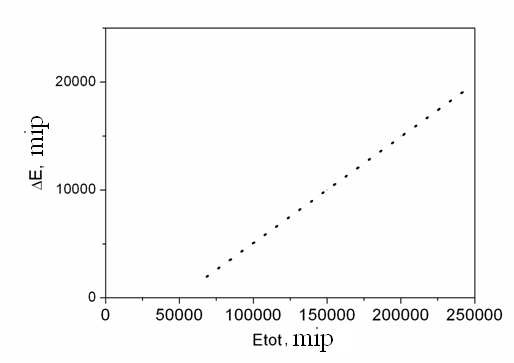 What we have to add to restored electron energy due to strip saturation
Суммарный спектр e+ e-